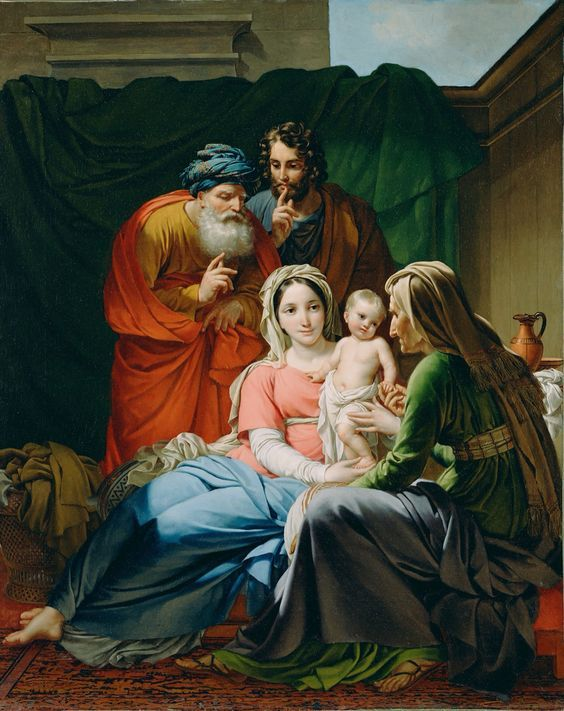 St Anne and Joachim,
Grandparents of Jesus.
Pray and Protect
All Grandparents.

AMEN
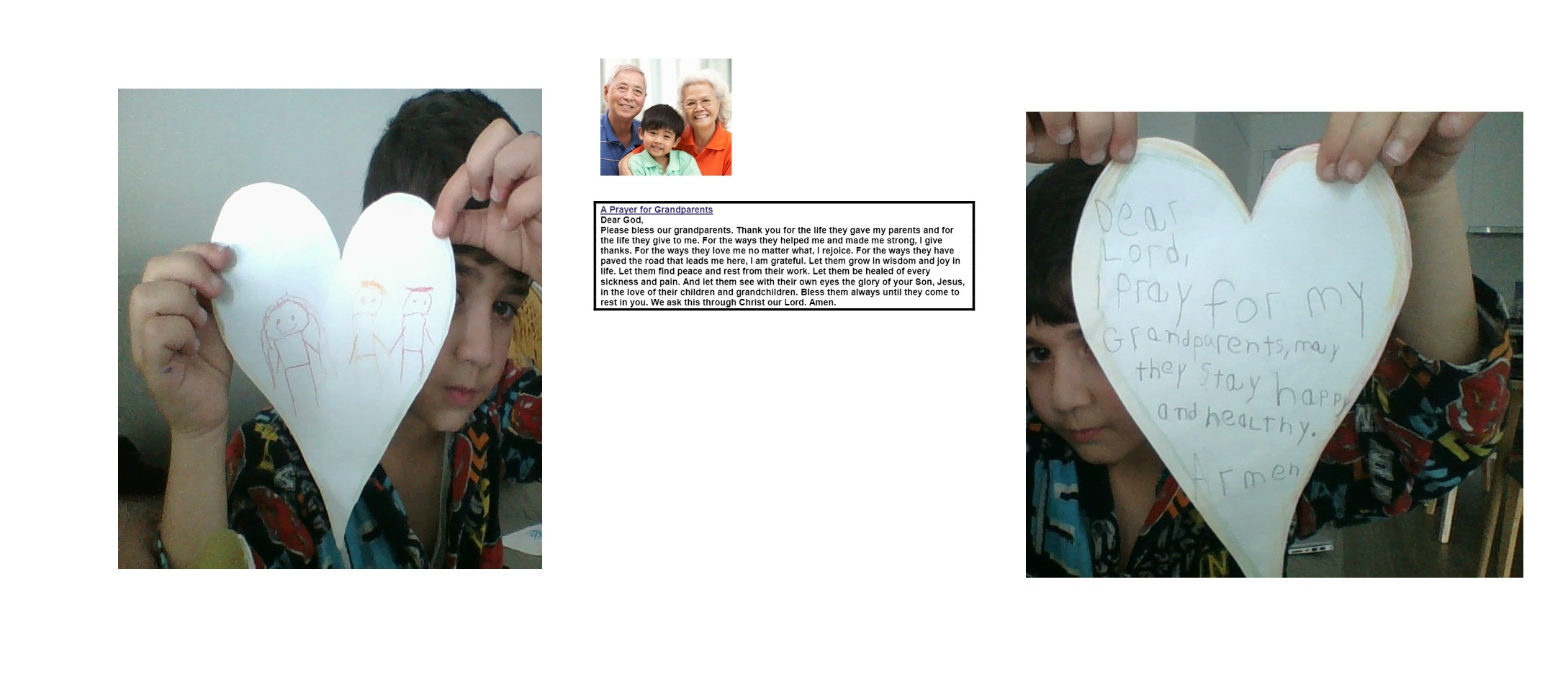 I love when my Yiayia makes me homemade pizza and when my Pappous gives my brother and I chocolate. 
Angelina 10
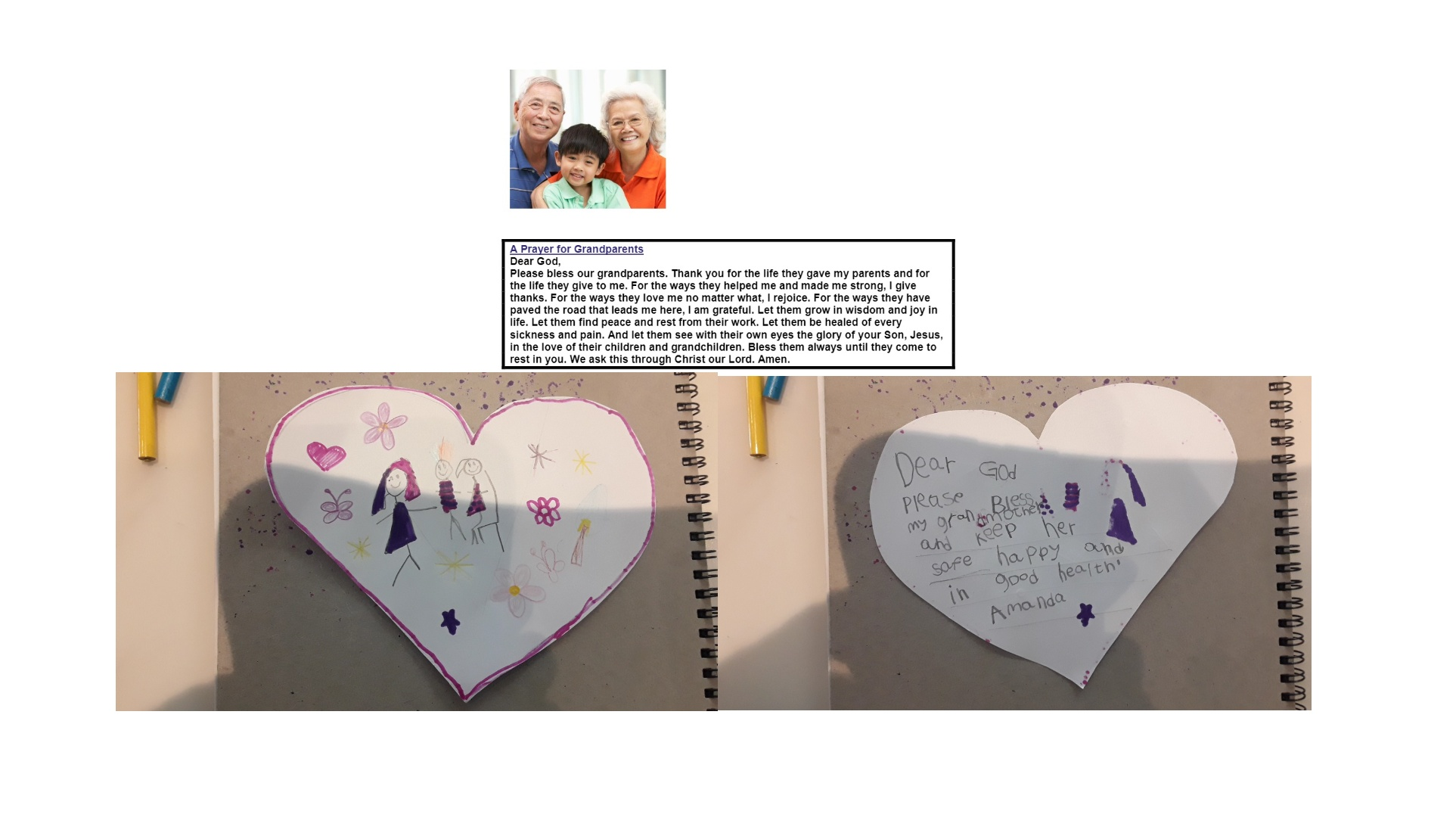 When my cousins and I get together we sometimes drive my nanna crazy! But we love baking cakes with her.
Emilia 8
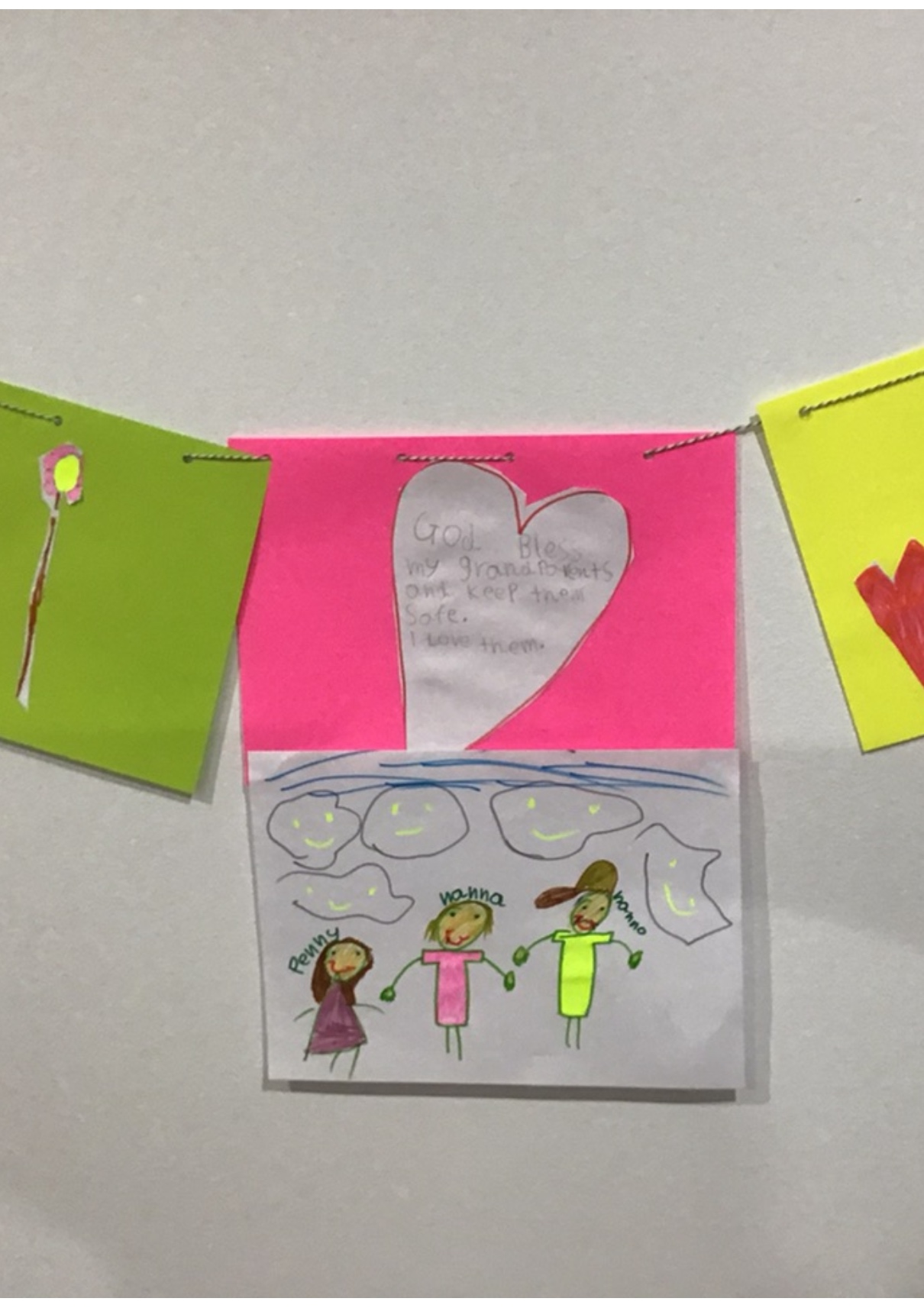 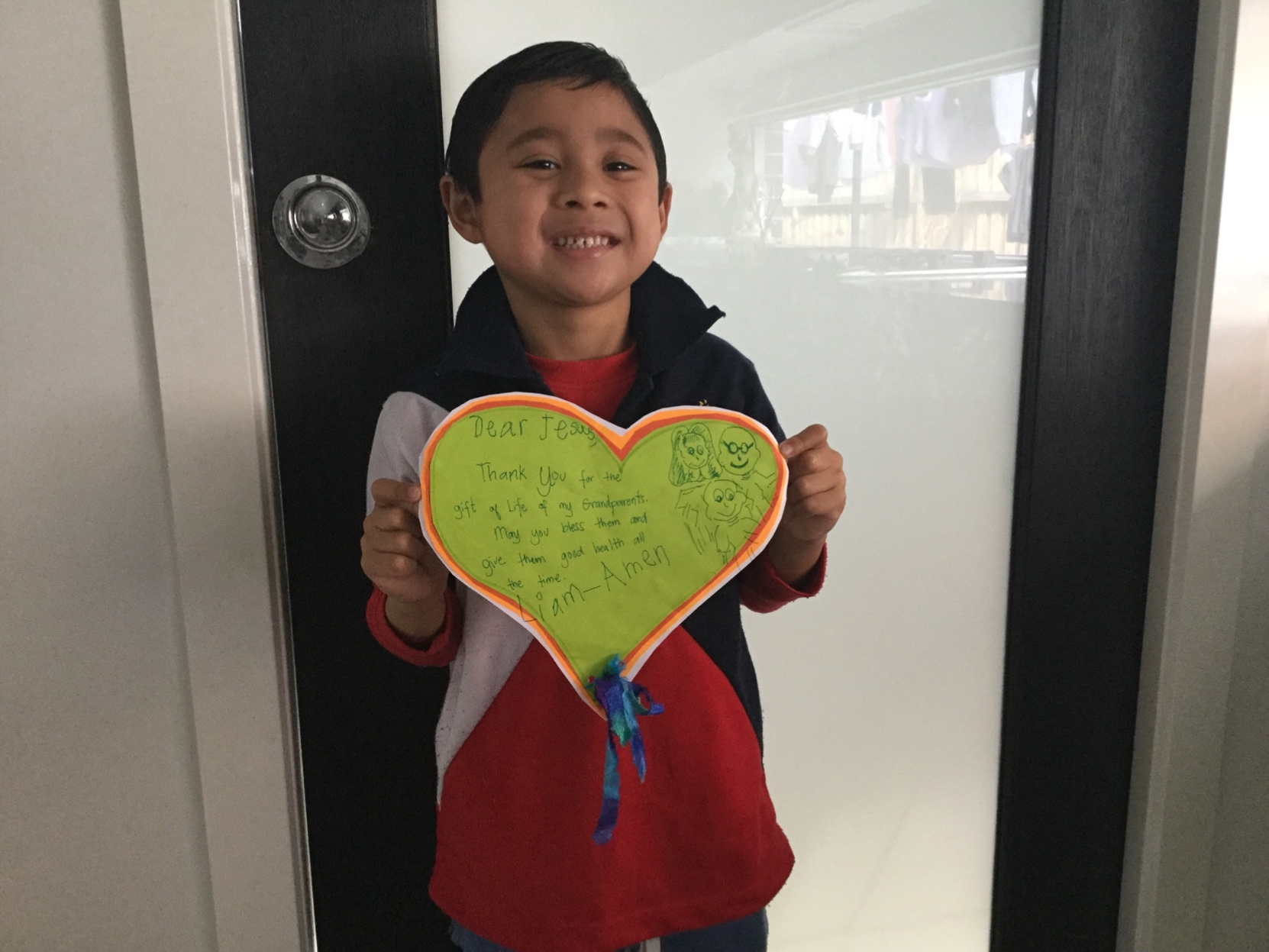 When my grandpa visited me from England he would bring me lots of things.
Oliver 6.5
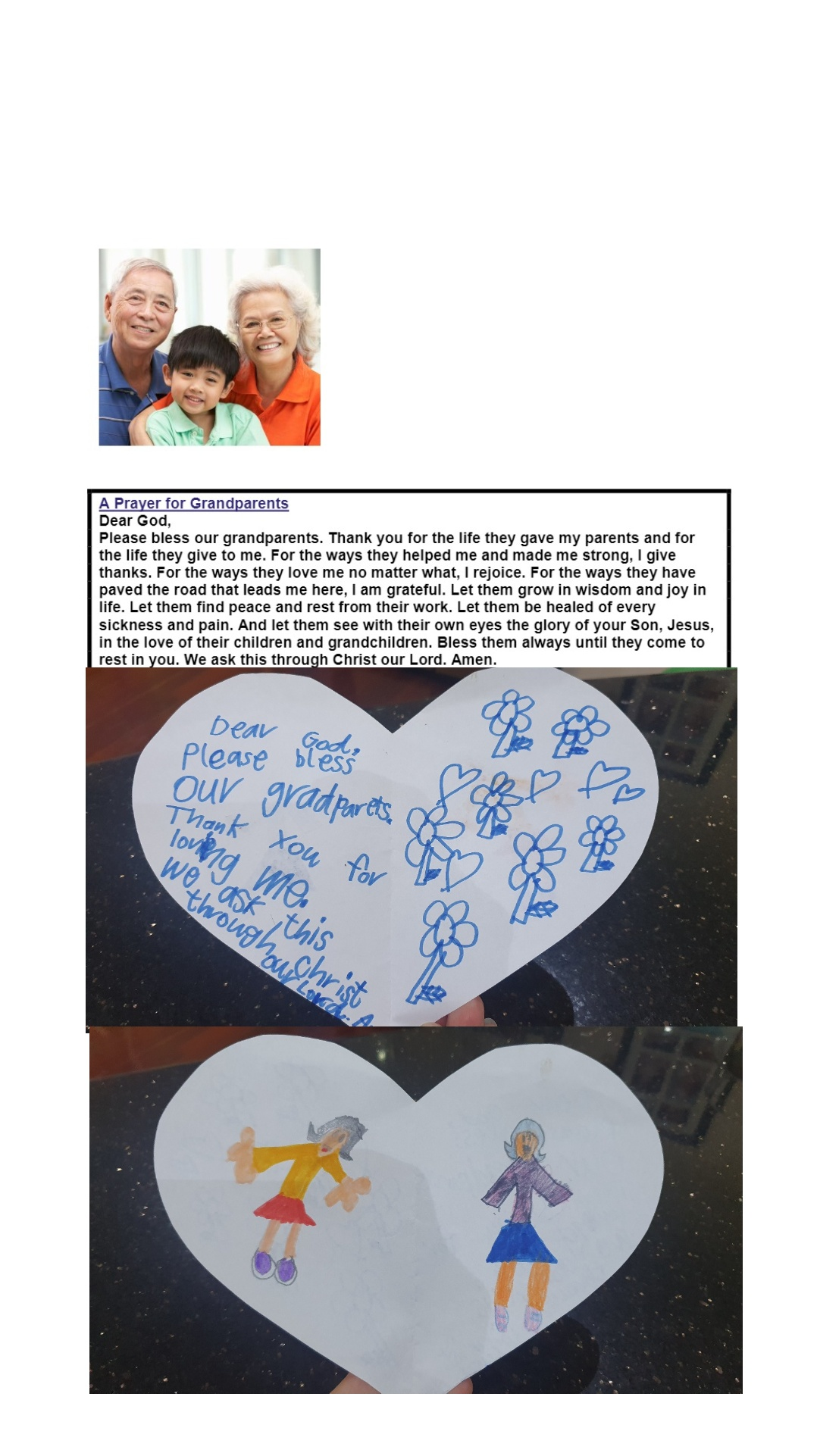 My grandpa is very kind and helped lots of people.
Noah 6
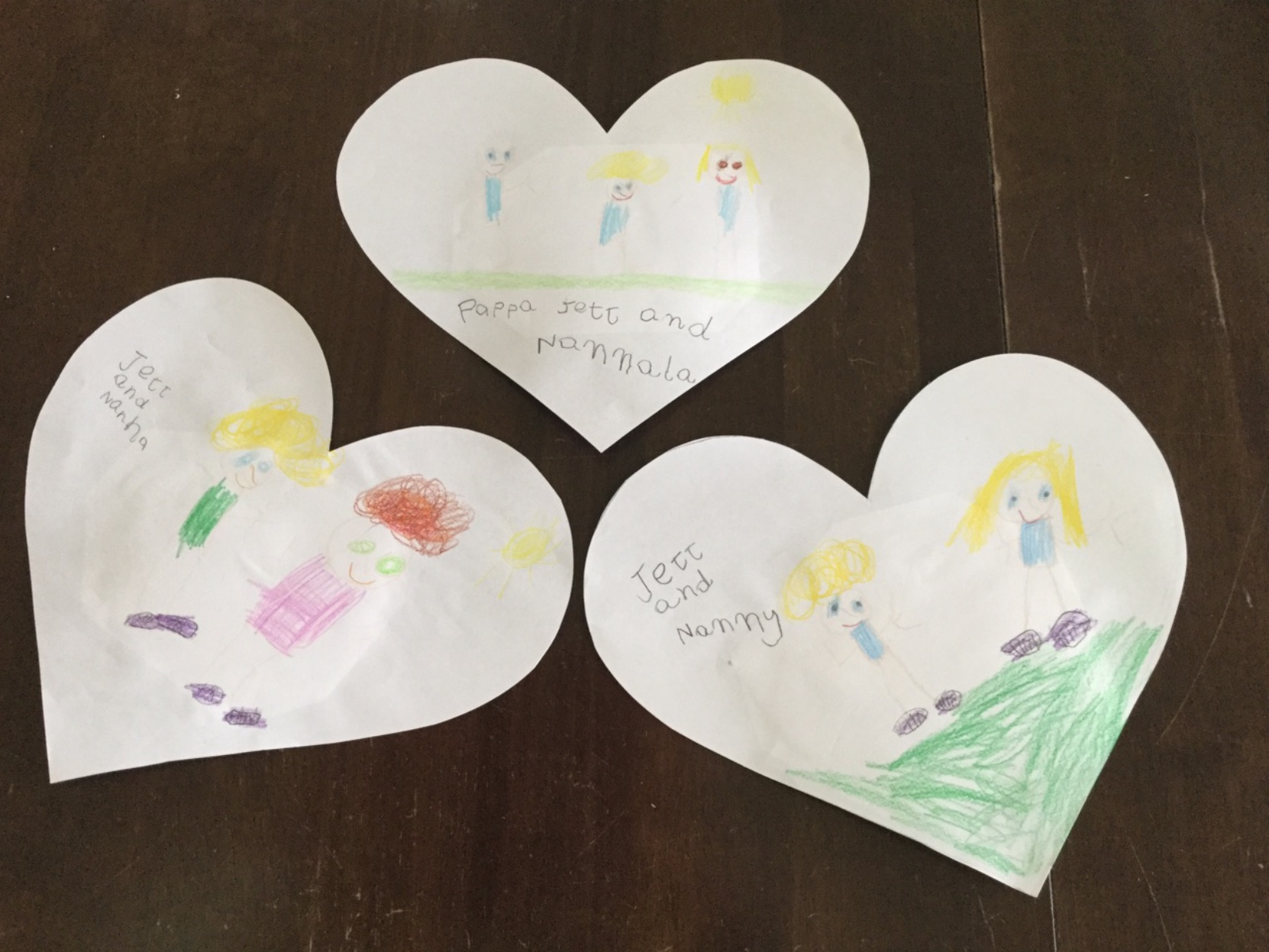 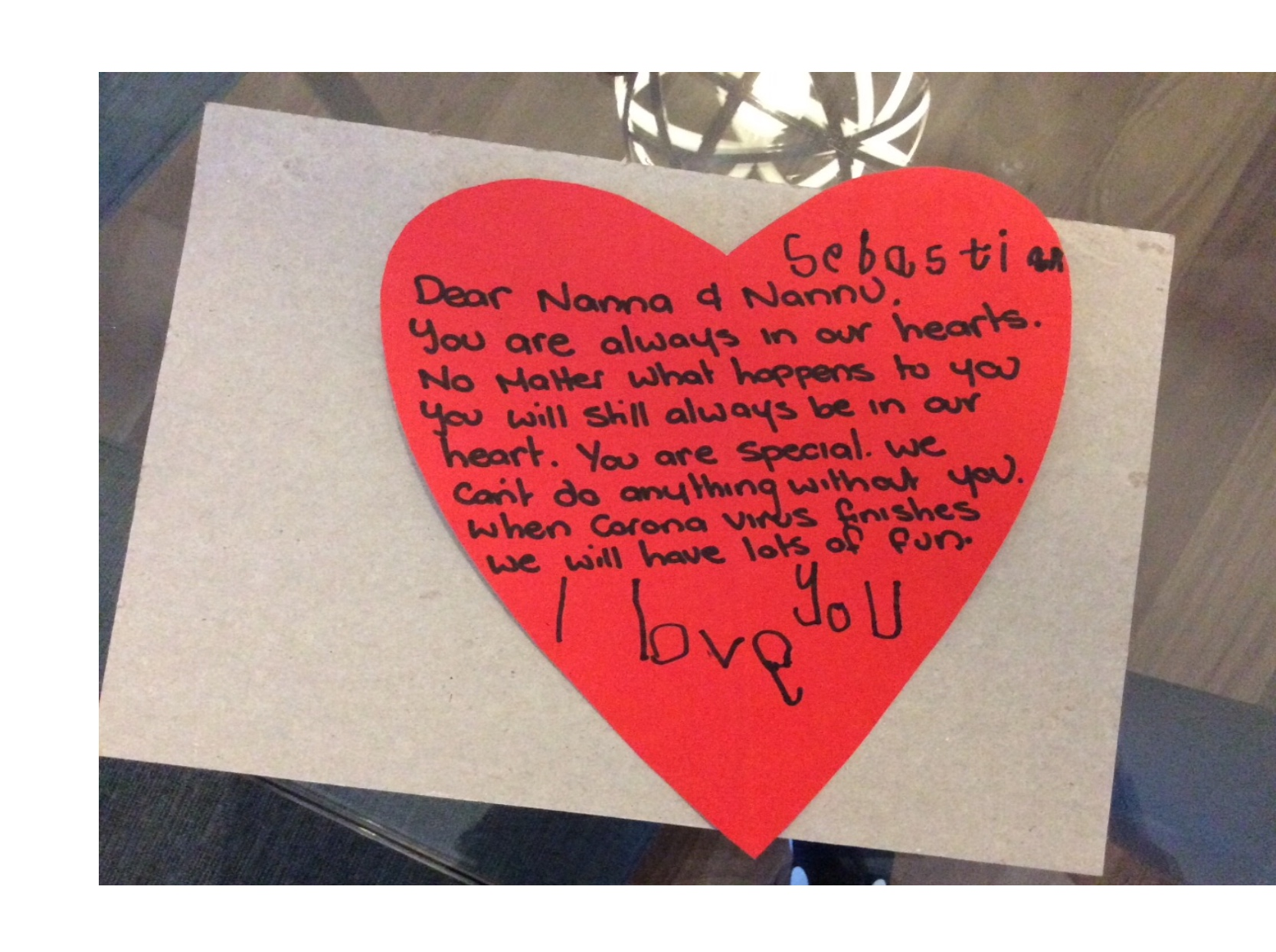 My grandpa lives with me and helps me build things.
Jacob 6
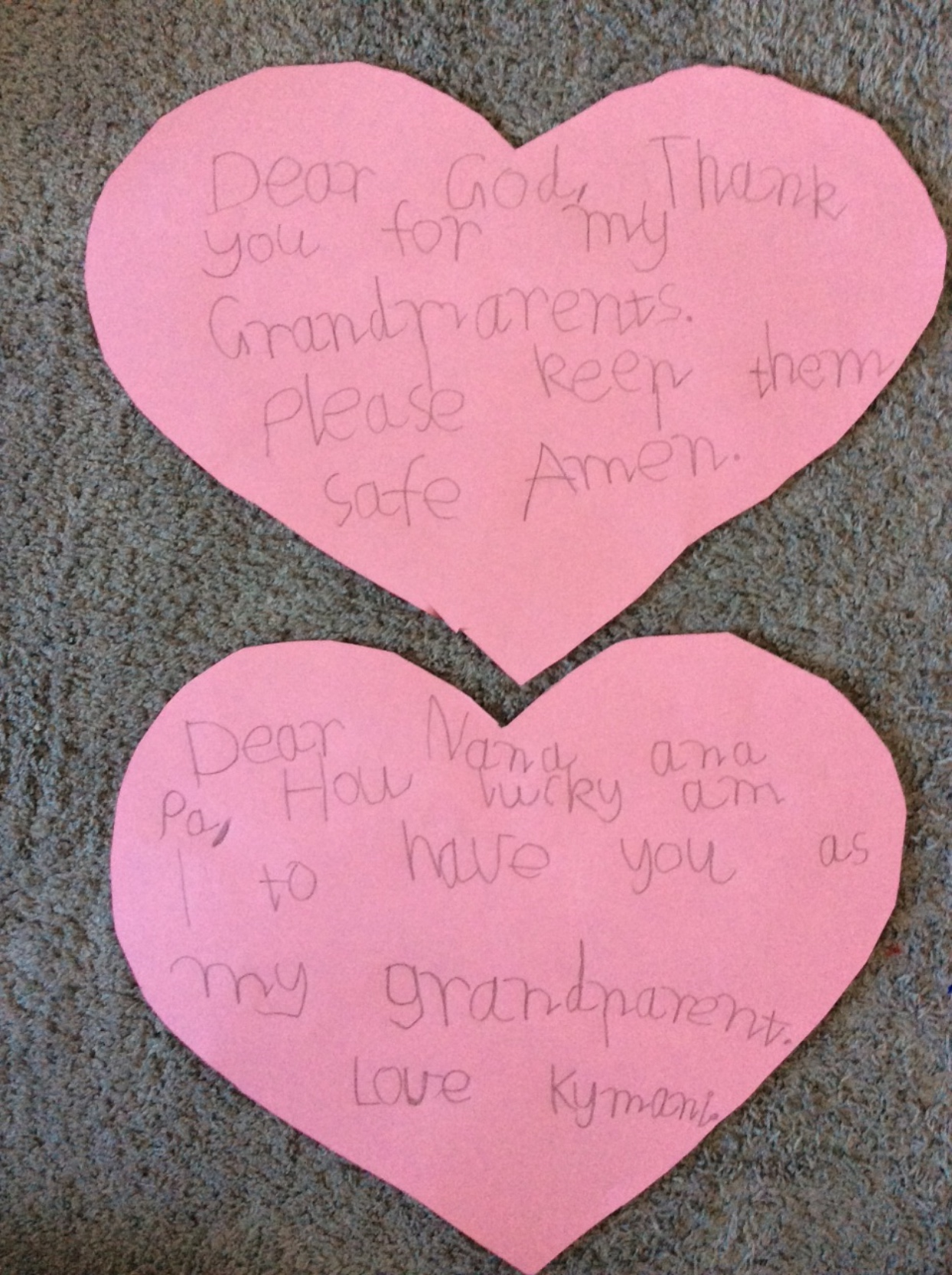 My grandparents spoil me when they teach me how to make traditional food.
Ava 12
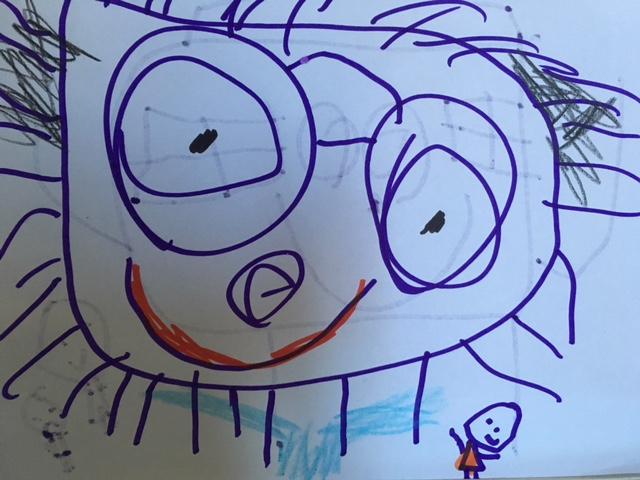 Me and my Nonno.
Oliver 5